Verbi modali
deve
possiamo
vuoi
dovete
vogliono
devi
possono
dobbiamo
voglio
possiamo
vogliamo
devono
possono
COMPITO:

Quaderno degli esercizi, pagina 106, esercizio n. 6
GRAZIE PER L’ATTENZIONE!
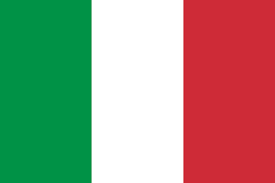